Wednesday 10th February 2021
OLI: To write a character description
What do we know about Heather?
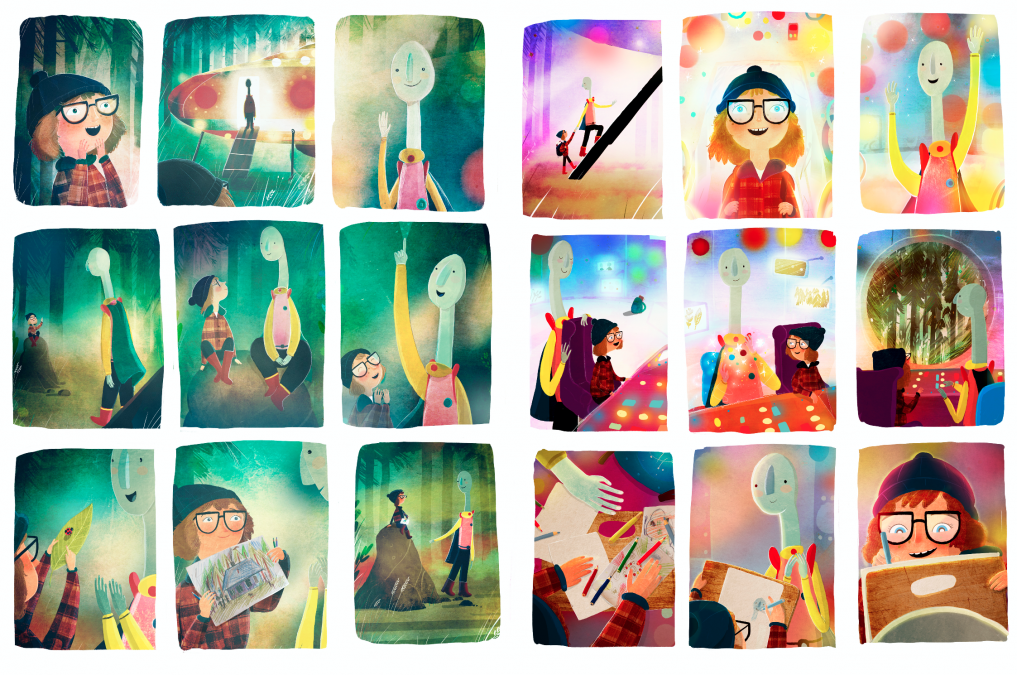 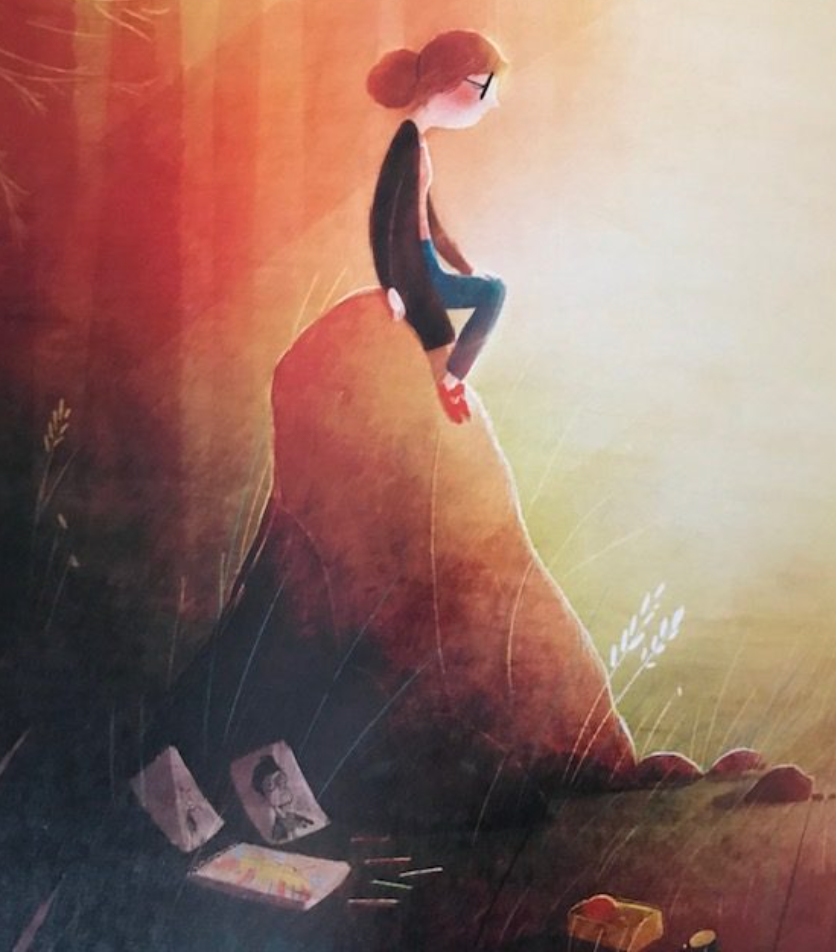 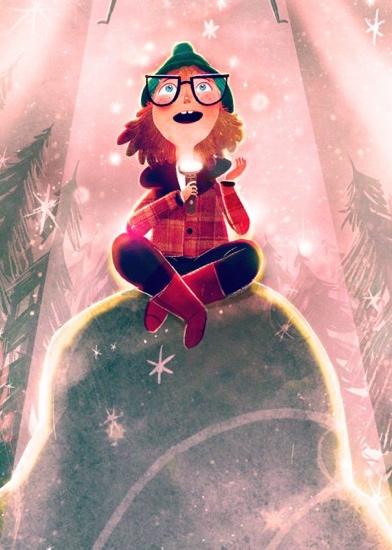 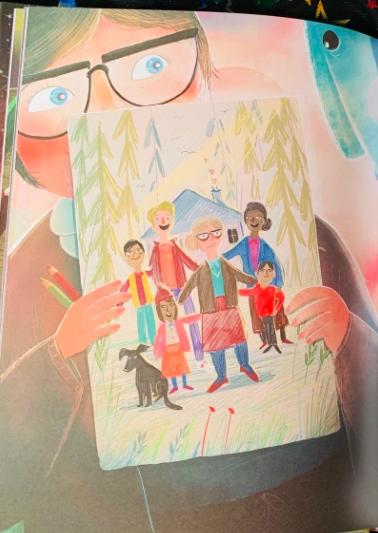 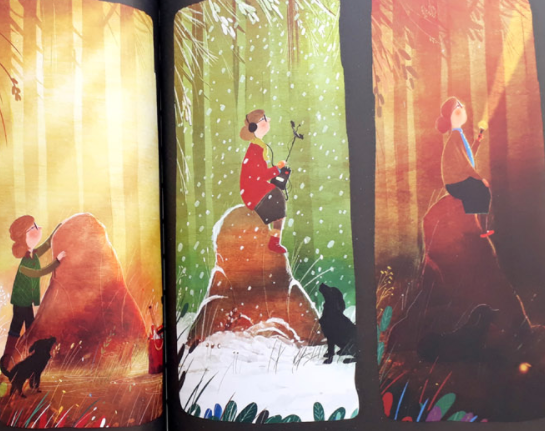 Appearance
Personality
Hobbies and Interests
Any other information
Think about the character of Heather. What words and phrases would you use to describe her? How is she similar / different to you?
 
Write a description of her. Think about what she looks like, her personality, her hobbies and interest and anything else you know about her from the story.
What do you need to remember in your writing?